Подготовка к ЕГЭ. 
11 класс профильный уровень.
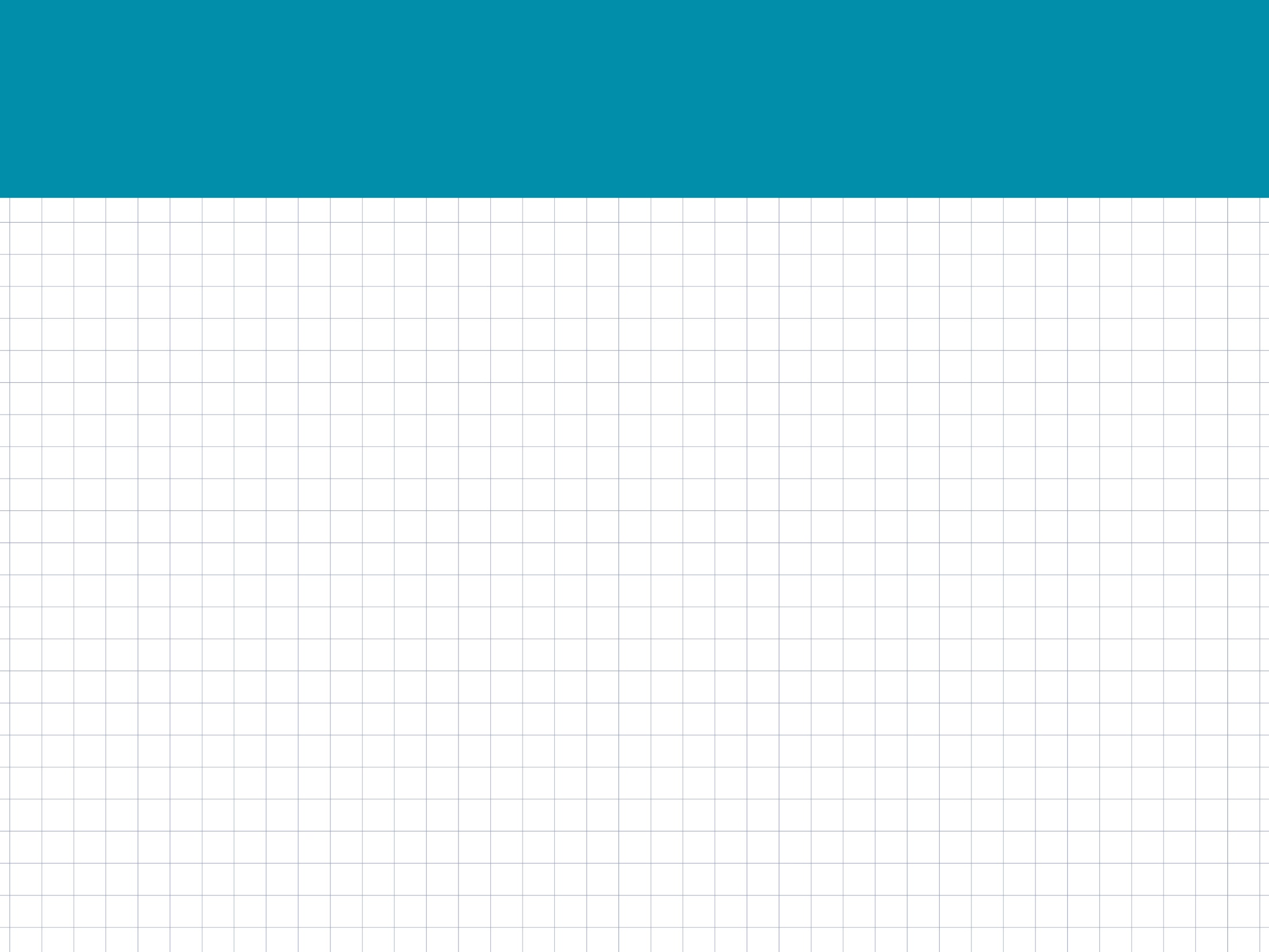 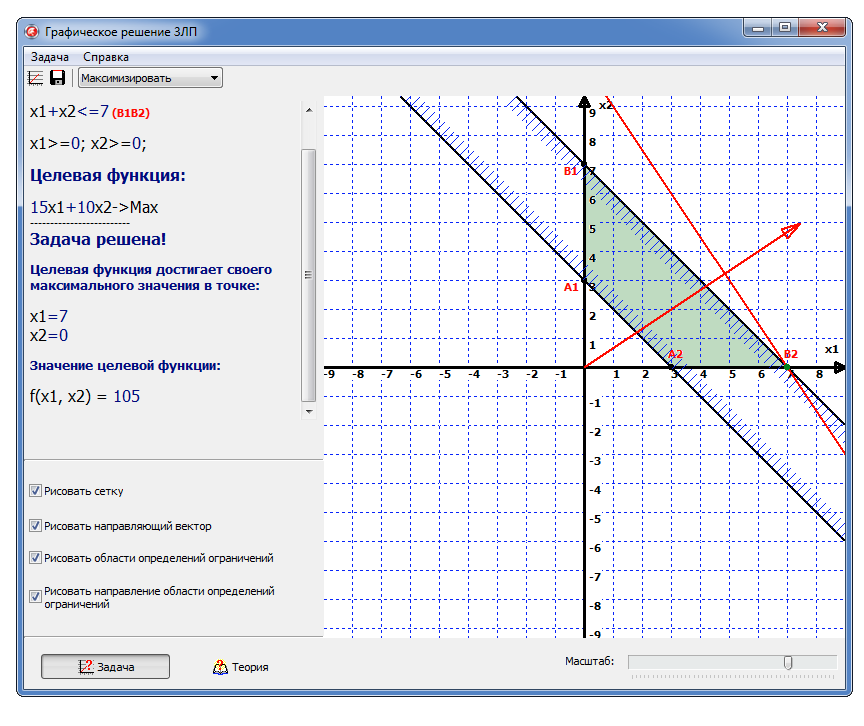 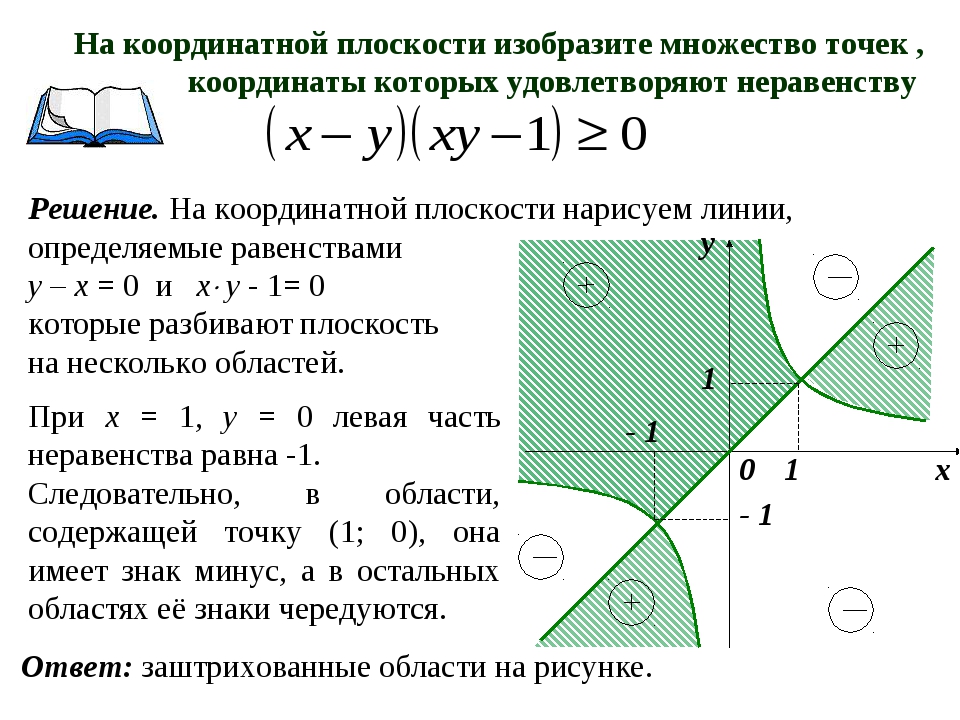 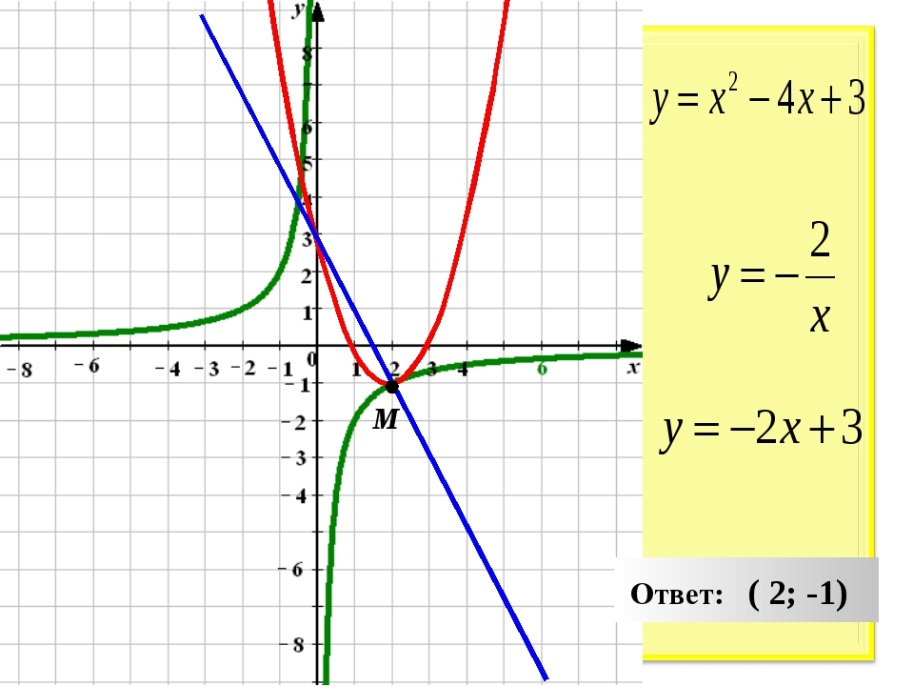 Задачи с параметрами.
Графические методы решения.
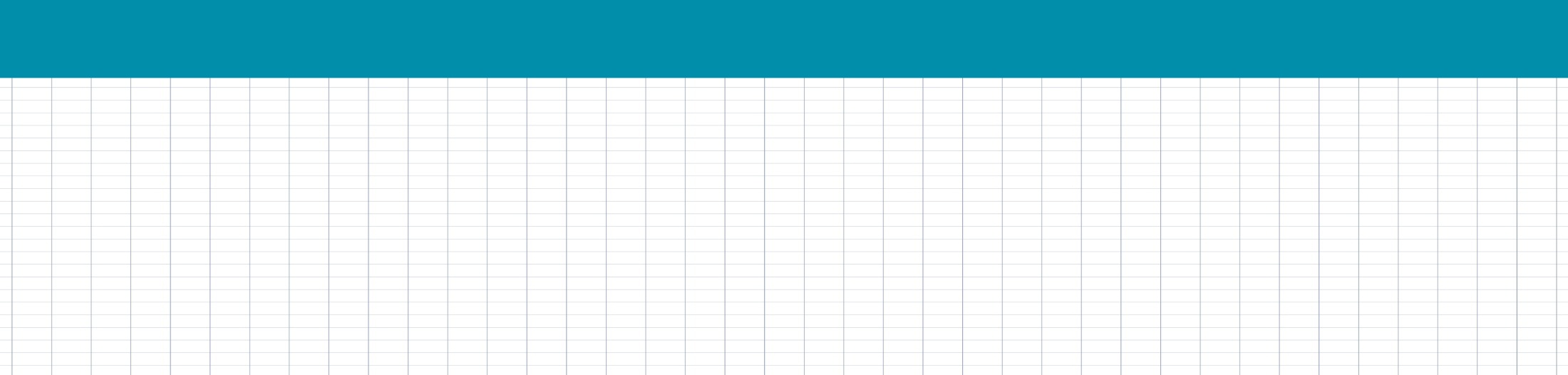 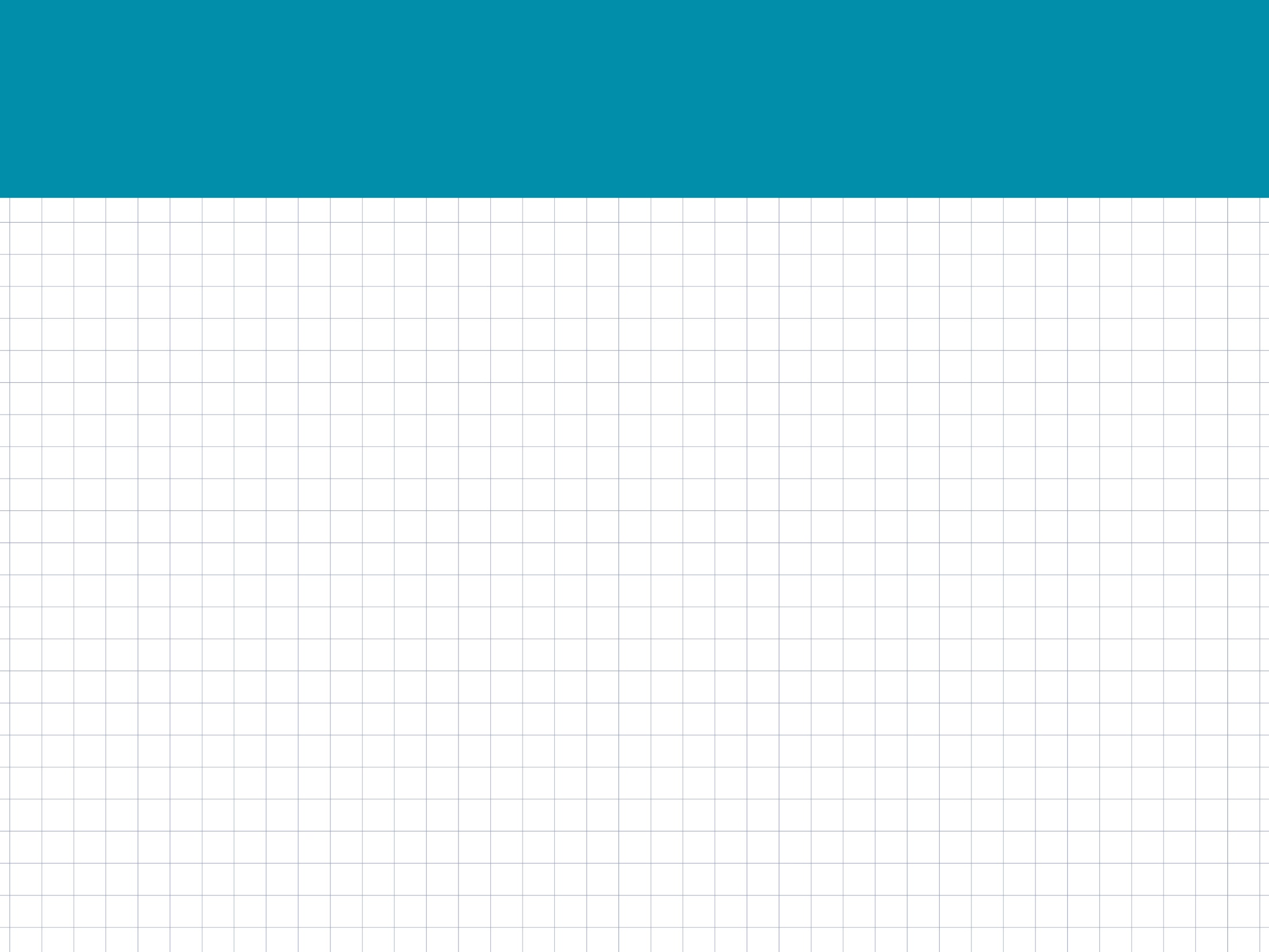 Графический метод.
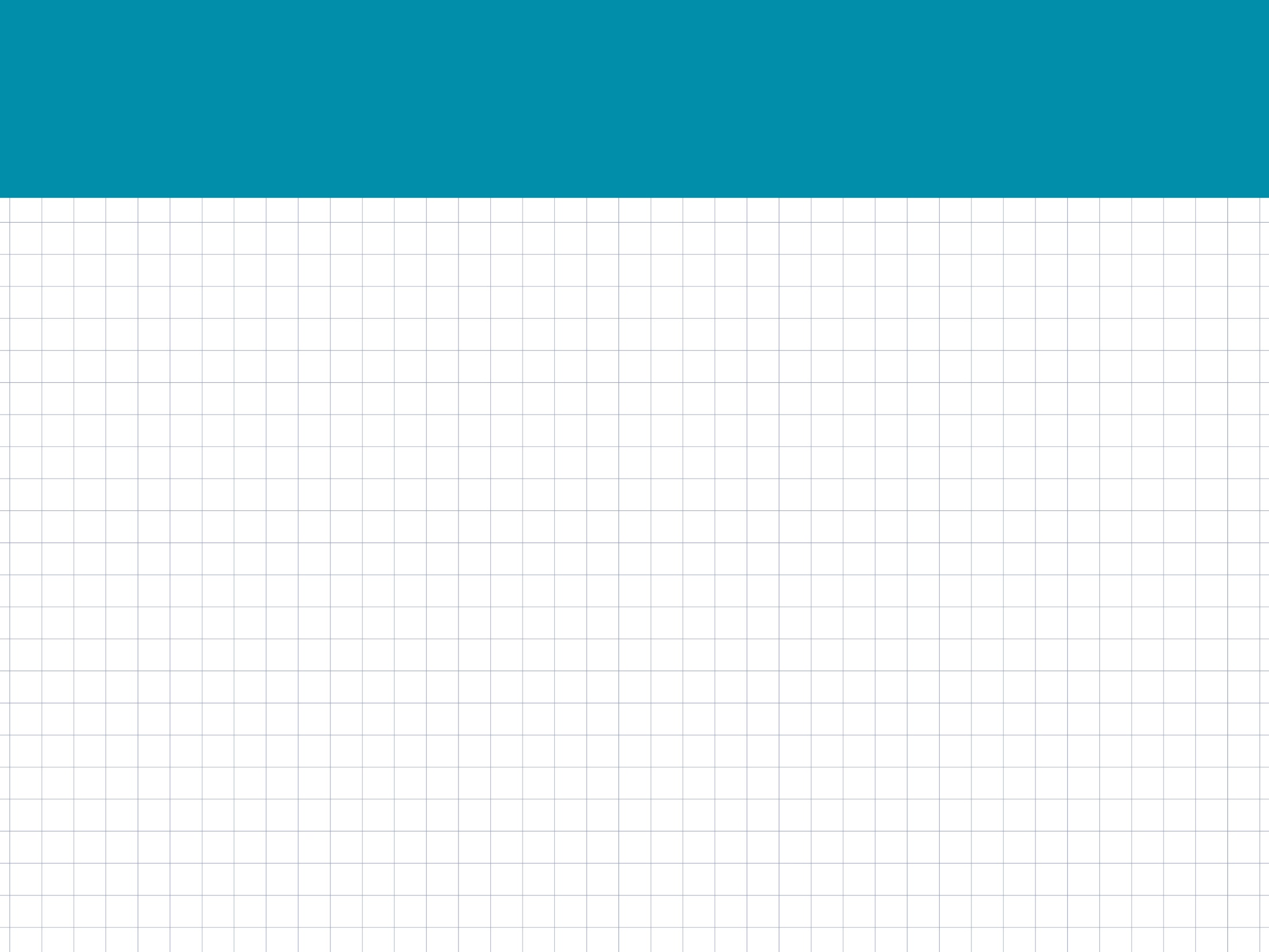 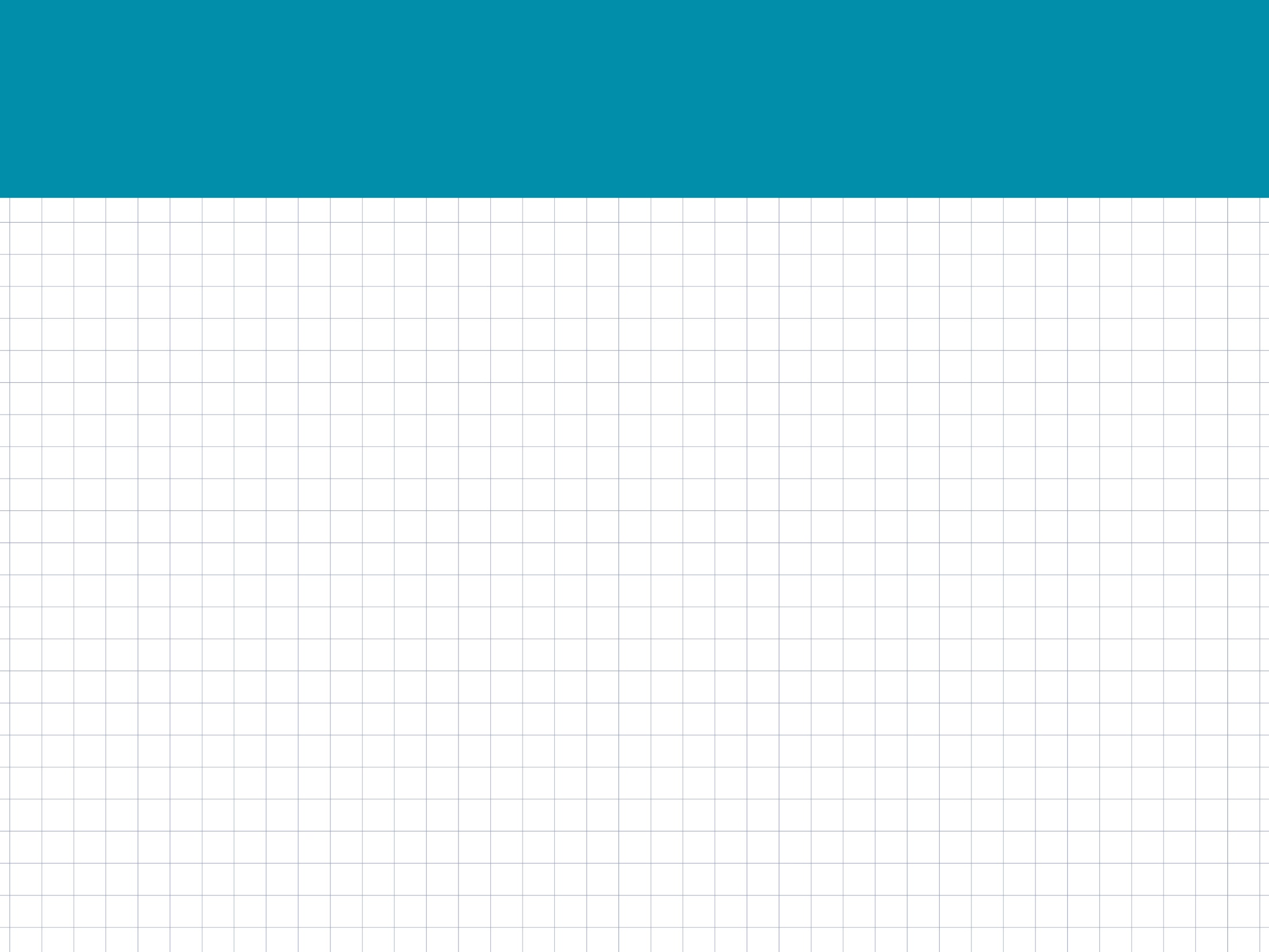 y
6
х
О
3
-1
1
-2
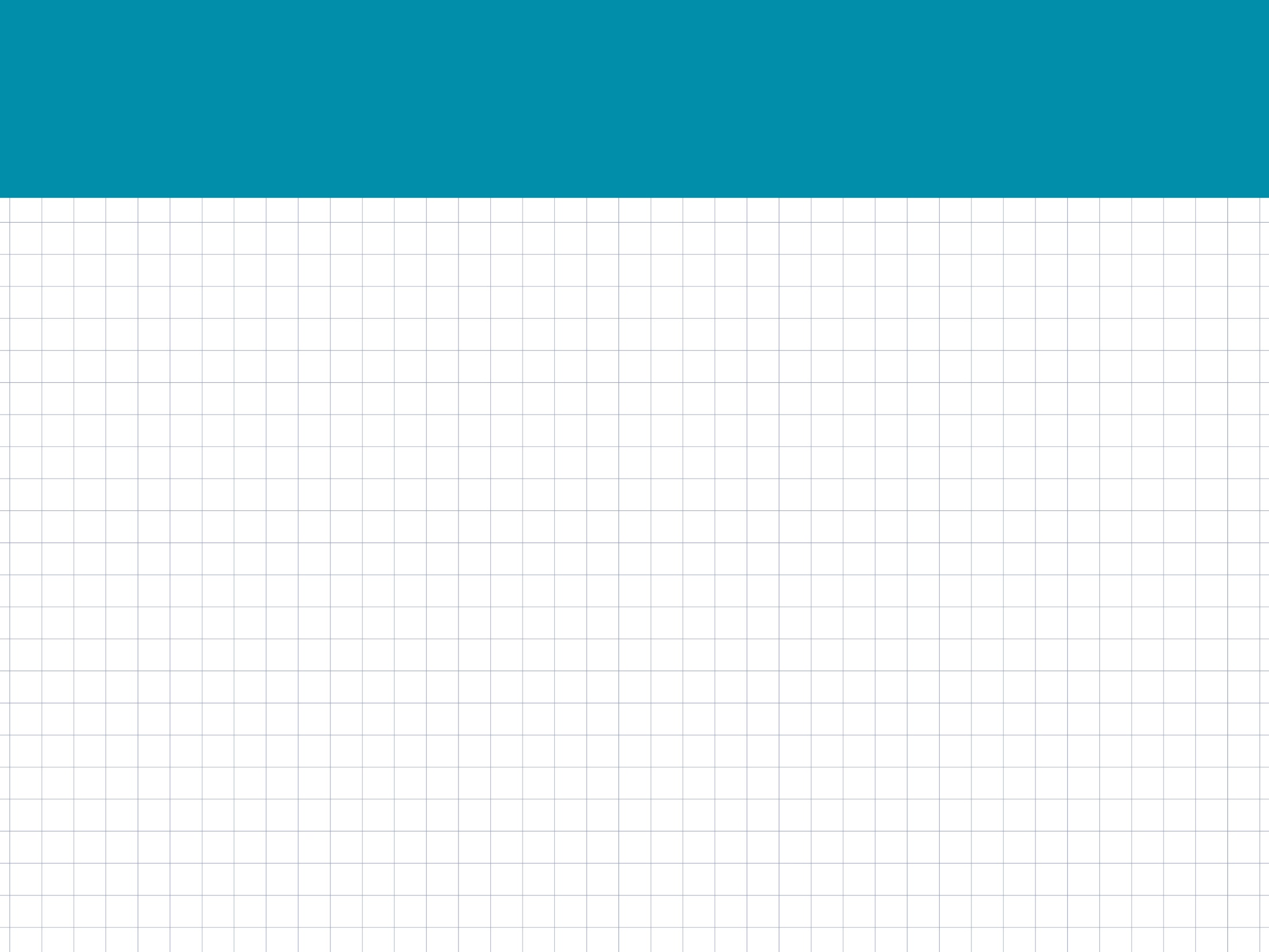 y
1
х
О
1
-2
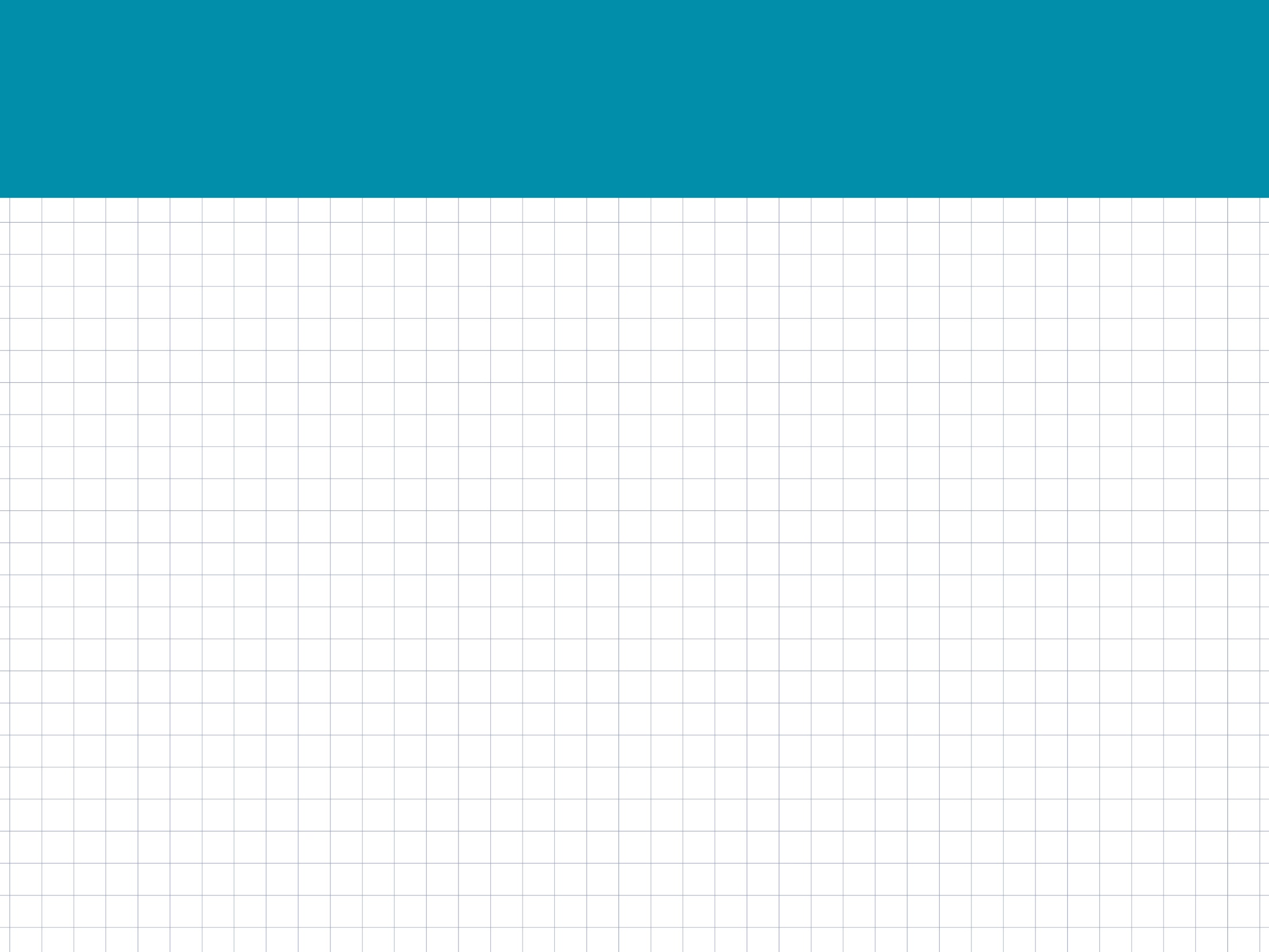 Координатно-параметрический метод.
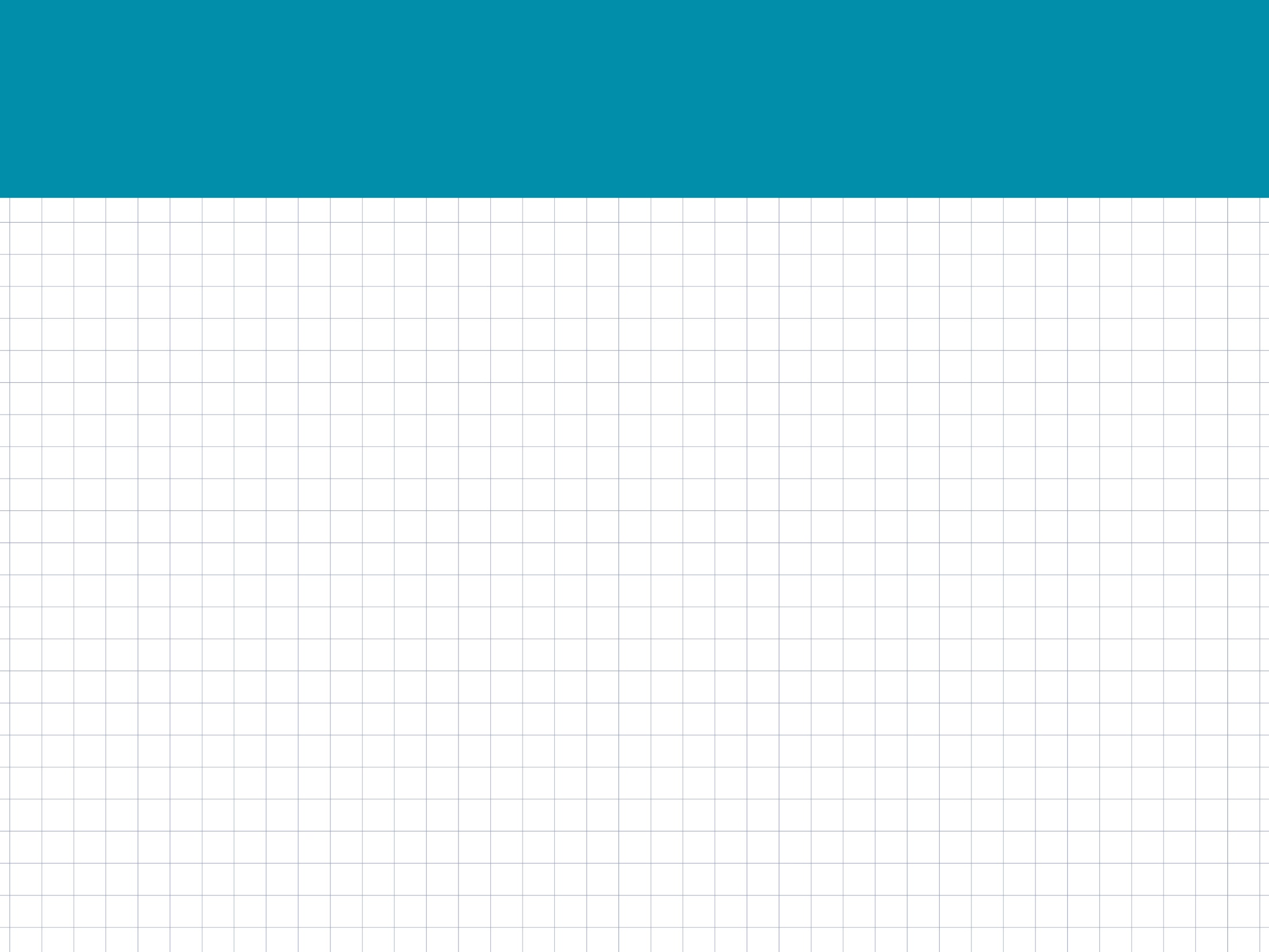 1
0
2
1
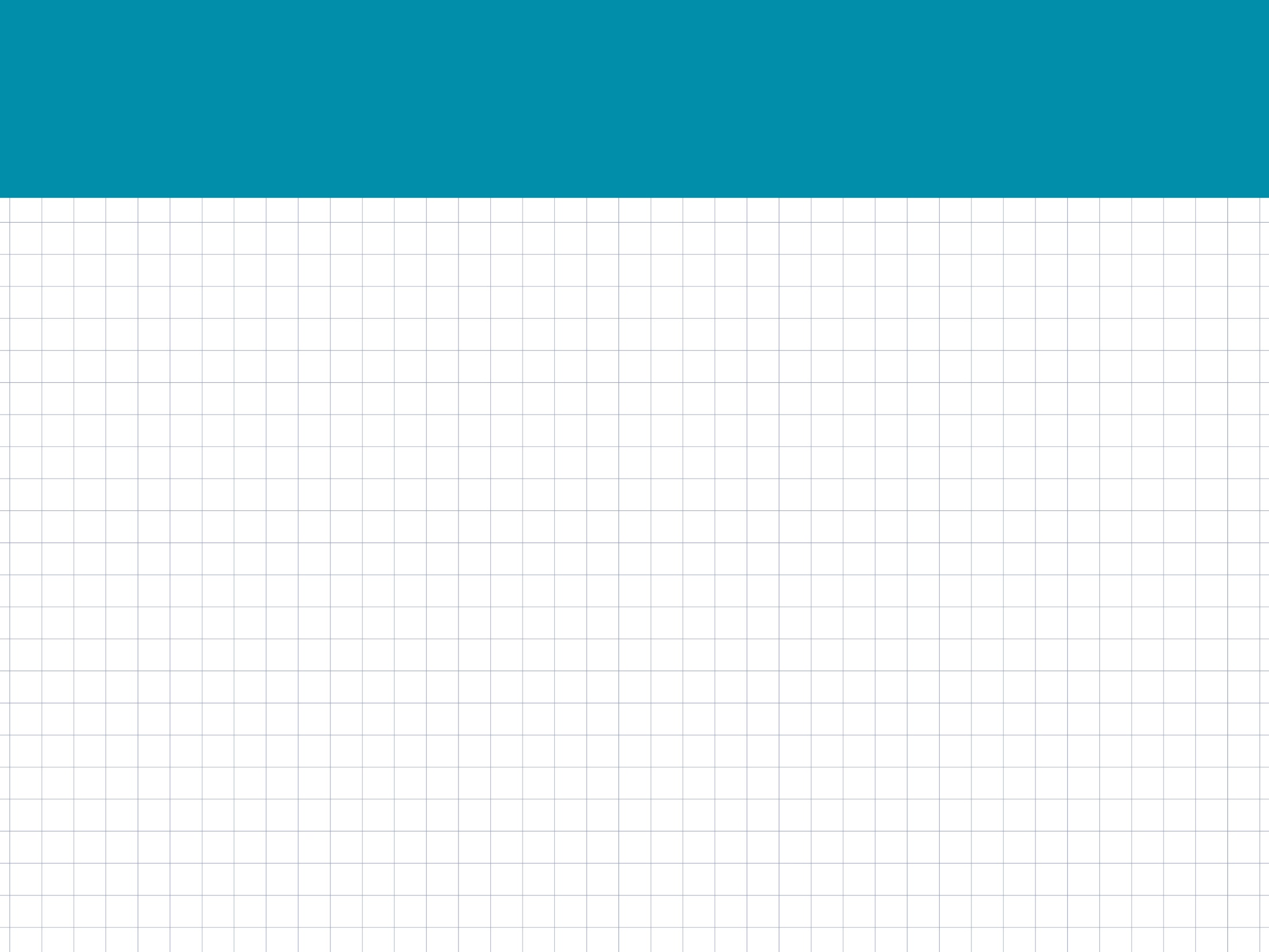 1
0
2
1